ОРГАНИЗАЦИЯ ДЕЯТЕЛЬНОСТИРегиональной Инновационной Площадки
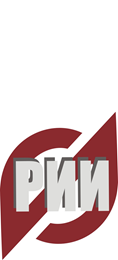 региональная инновационнаяинфраструктура
Апрель 2020 г.
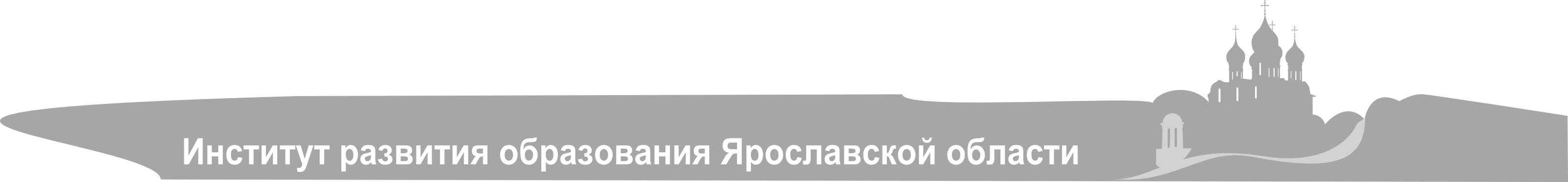 Организация деятельности РИП Вопросы и ответы
Обязанности и ответственность РИП. Какие основания? 
Кто, как и когда будет сопровождать деятельность РИП?
Создание страницы РИП на сайте организации. Каким содержанием она наполняется?
Как и когда отчитываться о деятельности и результатах РИП?
Будет ли финансовая поддержка инновационного проекта?
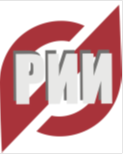 Нормативные документы
Порядок признания организаций региональными инновационными площадками в системе образования 
				Приказ департамента образования Ярославской области 
от 31.12.2013 № 36-нп 
http://www.iro.yar.ru/fileadmin/iro/konkurs/2016/rip-2016/prikaz_311213-36-np.pdf
Порядок предоставления гранта из областного бюджета государственным (муниципальным) бюджетным и автономным образовательным организациям Ярославской области - победителям конкурсного отбора организаций на присвоение статуса региональной инновационной площадки                                          (утв. постановлением Правительства области                                         от 7 мая 2014 г. N 413-п)  С изменениями и дополнениями от:                                              			       22 июля 2014 г., 3 октября 2017 г.
Приказ департамента образования Ярославской области от 13.03.2020 № 93/01-04  «О признании организаций региональными инновационными площадками»
Приказ ГАУ ДПО ЯО «Институт развития образования» от 30.03.2020 №  01-03/95«Об организации сопровождения деятельности региональных инновационных площадок»
Соглашение о сотрудничестве между государственным автономным учреждением дополнительного профессионального образования Ярославской области «Институт развития образования» и ОО РИП   
Приказ ОО «Об организации деятельности по реализации инновационного проекта»
Соглашение о совместной деятельности (сотрудничестве)
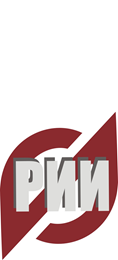 Формат взаимодействия субъектов                                                      РИИ
Обязанности и ответственность РИП
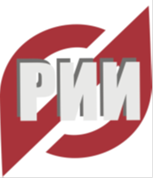 Реализация утвержденного инновационного проекта (программы) в установленные сроки
Информирование педагогической общественности РСО о реализации проекта путем проведения семинаров и размещения материалов в сети Интернет
Своевременное предоставление отчетных материалов о реализации проекта (программы)
Предоставление результатов проекта (программы) для экспертизы 
Подготовка предложений по использованию разработанных продуктов в массовой практике
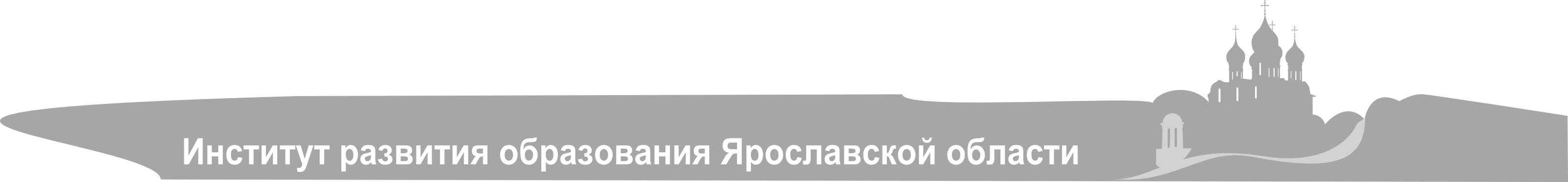 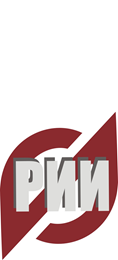 Формат взаимодействия субъектов                                                      РИИ
Права, обязанности и ответственность РИП
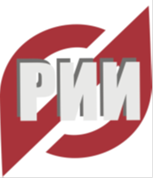 Ответственность РИП-заявителя:
Заключение соглашений с организациями-соисполнителями инновационного проекта (программы)
Разработка технического задания
Осуществление координации деятельности соисполнителей в рамках реализации проекта (программы) и ведение совместных мероприятий на основании Технического задания
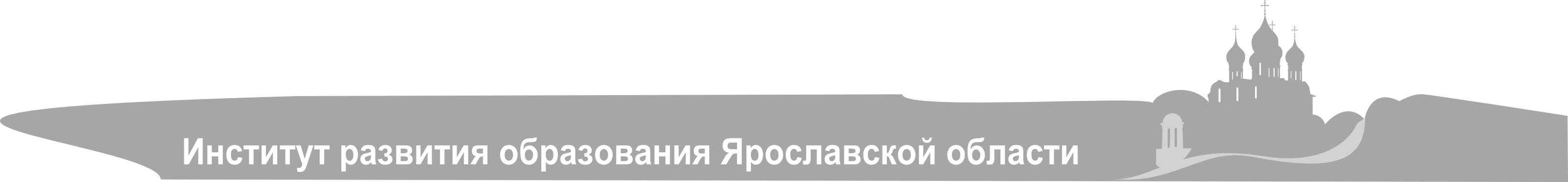 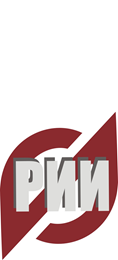 Формат взаимодействия субъектов                                                      РИИ
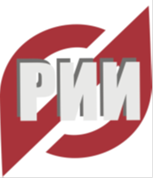 Права, обязанности и ответственность РИП
Ответственность организаций-соисполнителей 
Выполнение Технического задания организации-заявителя по реализации инновационного проекта (программы) в установленные сроки 
Предоставление необходимой информации и документов по ходу и результатам реализации проекта (программы) организации-заявителю
Организации-соисполнители инновационного проекта (программы) имеют статус региональной инновационной площадки, поэтому к этим организациям предъявляются те же требования, как и к организации-заявителю инновационного проекта (программы).
Организация–соисполнитель инновационного проекта (программы) на своём официальном сайте в информационно – телекоммуникационной сети «Интернет» создает страницу «Региональная инновационная площадка».
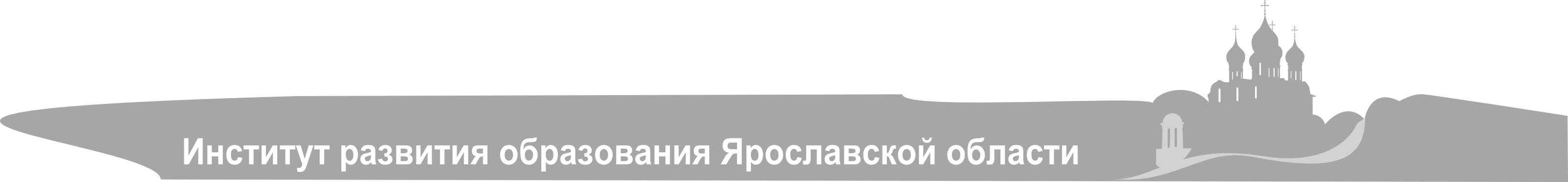 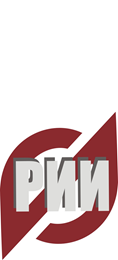 Сопровождение РИП:
Центр развития инновационной инфраструктуры ГАУ ДПО ЯО ИРО
Методическое, консультационное и организационное сопровождение субъектов региональной инновационной инфраструктуры
Мониторинг состояния инновационной деятельности в РСО
Мониторинг и оценка продуктов инновационной деятельности
Содействие созданию инновационных комплексов
Создание условий для развития межмуниципального и сетевого взаимодействия
Содействие в продвижении инновационных продуктов в образовательную практику
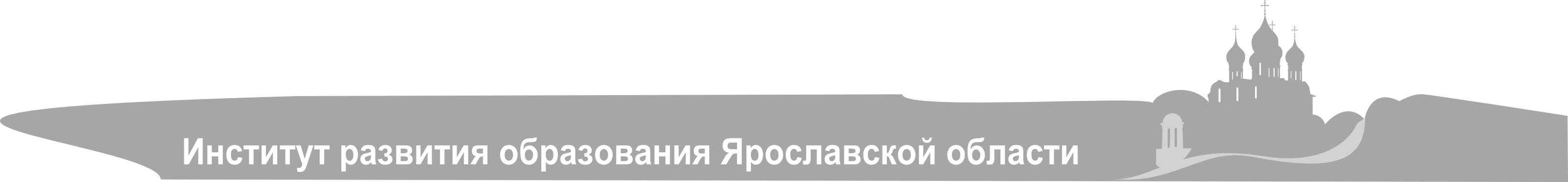 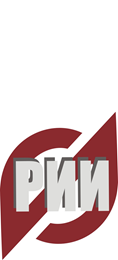 Структура страницы сайта РИП
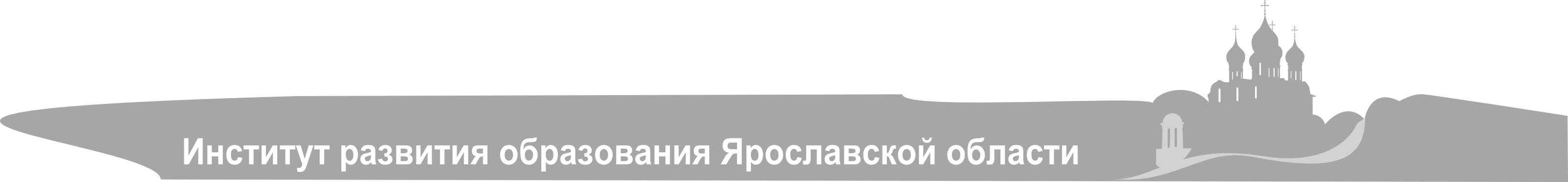 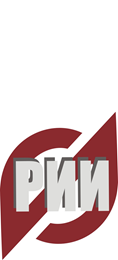 Структура страницы сайта РИП
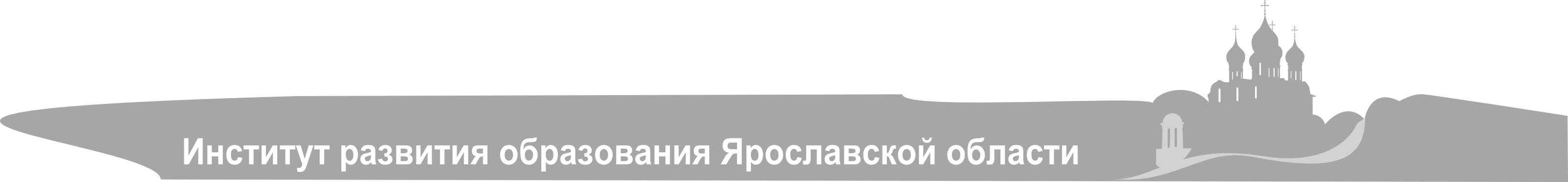 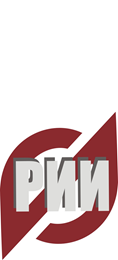 Структура страницы сайта РИП
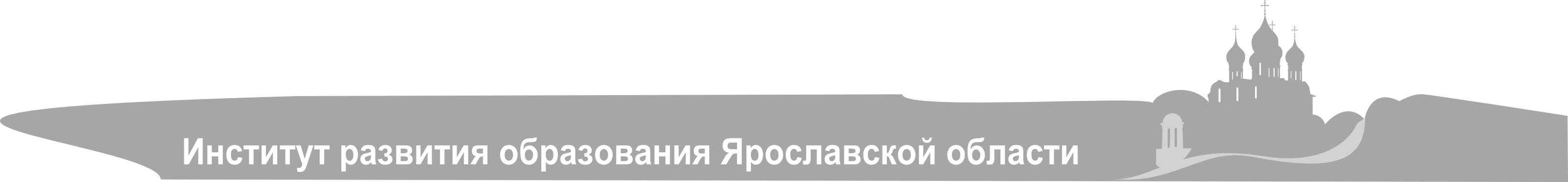 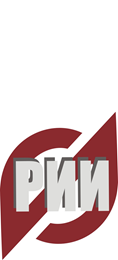 Структура страницы сайта РИП
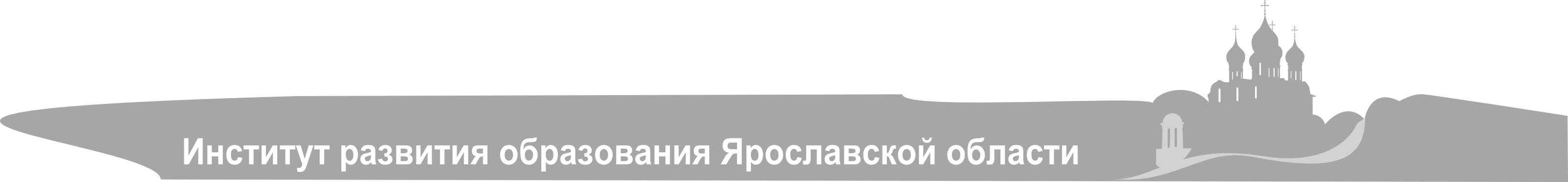 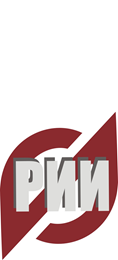 Структура страницы сайта РИП
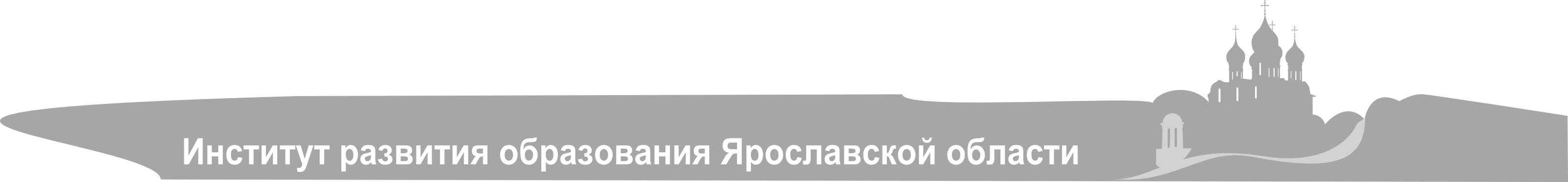 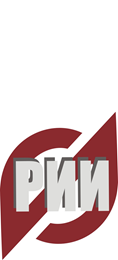 Структура страницы сайта РИП
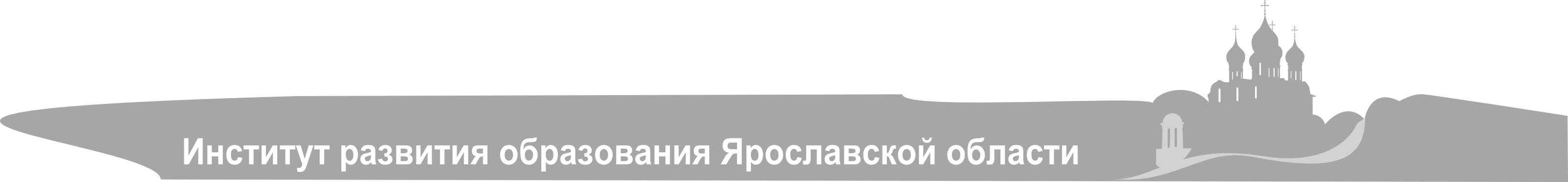 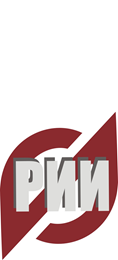 Структура страницы сайта РИП-соисполнителя
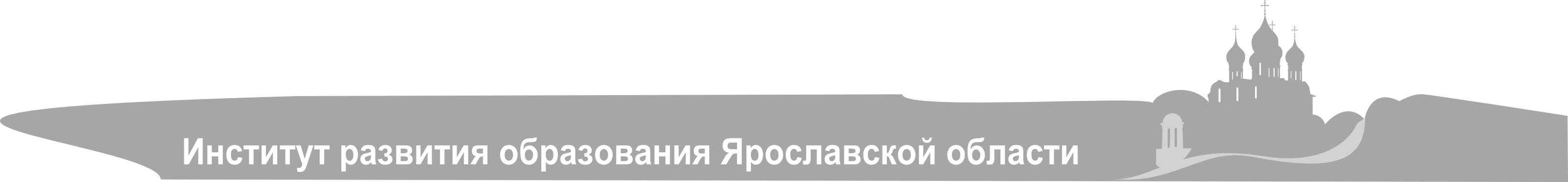 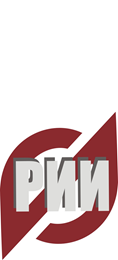 Структура страницы сайта РИП-соисполнителя
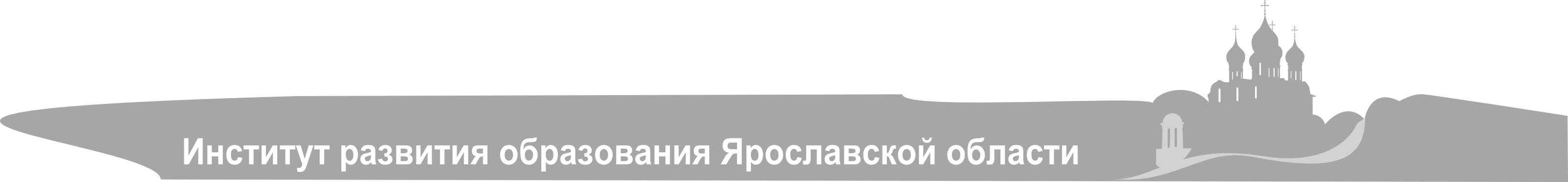 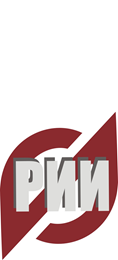 Структура страницы сайта РИП-соисполнителя
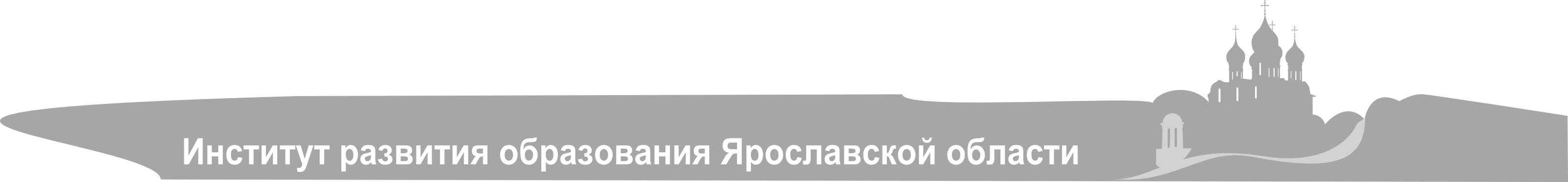 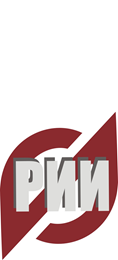 Структура страницы сайта РИП-соисполнителя
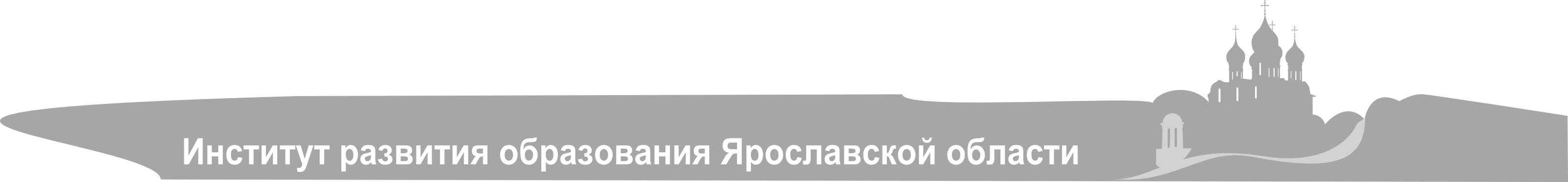 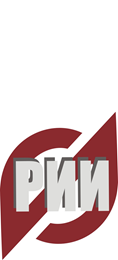 Структура страницы сайта РИП-соисполнителя
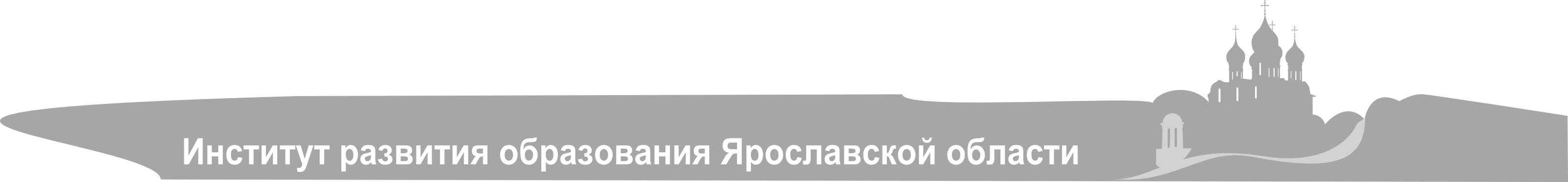 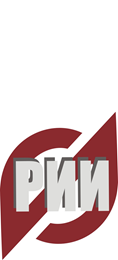 Структура страницы сайта РИП-соисполнителя
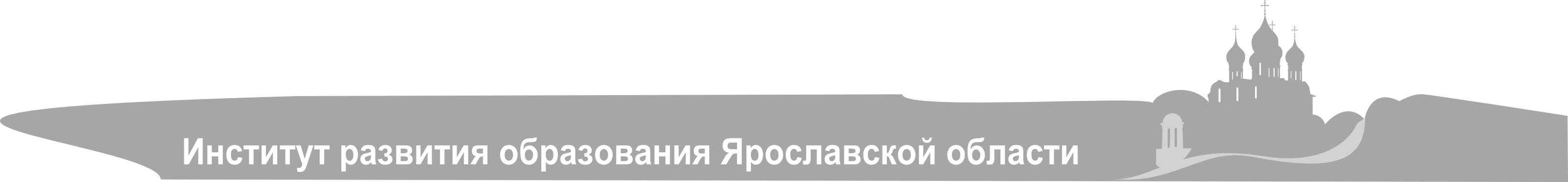 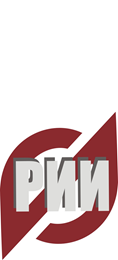 Структура страницы сайта РИП
Таблица с отчетом о работе РИП публикуется прикрепленным документом Microsoft Word. 
Информация о реализации проекта вносится в таблицу по итогам каждого квартала на 15 число месяца, следующего за отчетным кварталом, согласно плану. 
Внеплановые мероприятия вносятся с пометкой «другое».
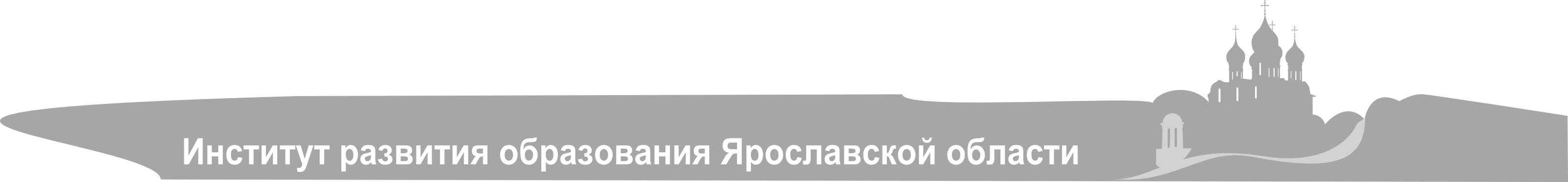 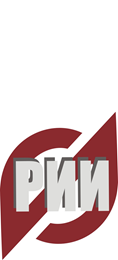 Отчет о работе  региональной инновационной площадки (ежеквартальный)
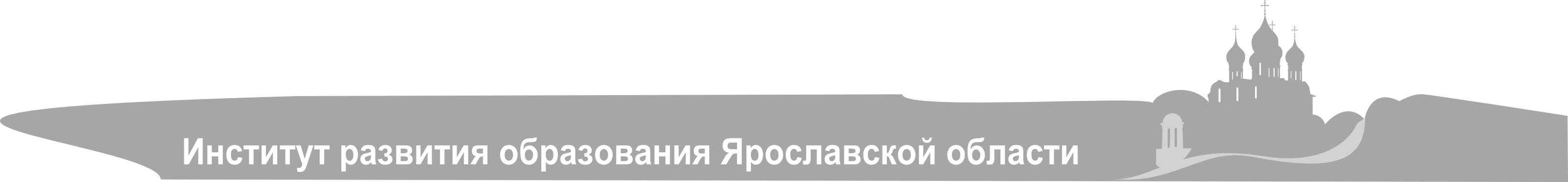 АНАЛИТИЧЕСКАЯ СПРАВКАо качественных изменениях внутри образовательной организации, реализующей инновационных проект
КАК ПРОЕКТ ПОВЛИЯЛ НА…………………….?

Критерии и показатели выбираются исходя из специфики проекта.

Это могут быть:
образовательные результаты детей;
качество преподавания, профессиональная компетентность педагогов;
качество управления, изменение практик управления;
и так далее.
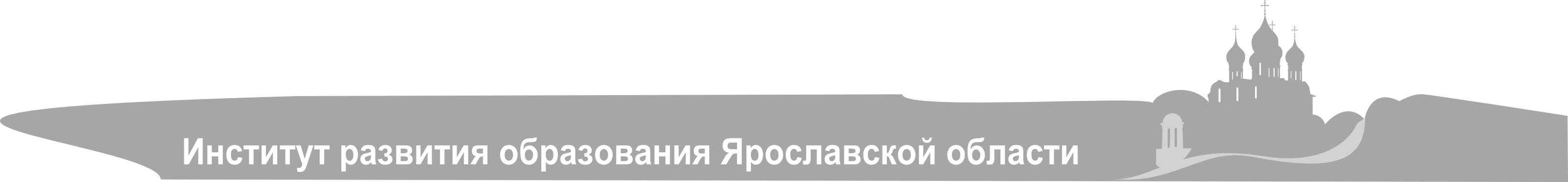 АНКЕТА на начало реализации проекта
Отметьте, пожалуйста, как Вы могли бы оценить следующие аспекты деятельности Вашей образовательной организации по состоянию на момент начала реализации проекта (программы) РИП? Используйте шкалу от 1 до 10, где 1 – крайне низкая оценка, 10 – крайне высокая оценка, н/о – невозможно оценить
ИТАК…
Сайт (вкладка «Инновационная деятельность»)
Отчет о работе региональной инновационной площадки – ежеквартально на 15 число месяца (первый отчет - 15 ноября);
Анкета на начало реализации проекта – сентябрь 2020;
Входящий мониторинг – 2020 год;
 Выходной мониторинг – год окончания проекта.
Аналитические материалы
Порядок предоставления гранта из областного бюджета государственным (муниципальным) бюджетным и автономным образовательным организациям Ярославской области - победителям конкурсного отбора организаций на присвоение статуса региональной инновационной площадки                                       (утв. постановлением Правительства 						области от 7 мая 2014 г. N 413-п)  С 						изменениями и дополнениями от:                                              			           22 июля 2014 г., 3 октября 2017 г.
Из Порядка предоставления гранта…
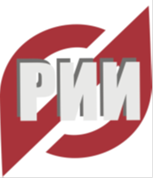 Соглашение №_____
между департаментом образования Ярославской области и  _____________________________________________________
(наименование организации)о предоставлении гранта из областного бюджета государственной (муниципальной) бюджетной и автономной образовательной организацией Ярославской области - победителям конкурсного отбора организаций на присвоение статуса региональной инновационной площадки
Порядок предоставления гранта ….
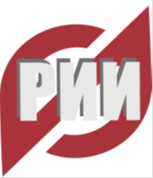 Приложение  2 
Отчет о достижении значения показателя результативности использования гранта из областного бюджета государственной (муниципальной) бюджетной и автономной образовательной организацией Ярославской области – победителем конкурсного отбора организаций на присвоение статуса региональной инновационной» (по итогам реализации проекта)
Приложение 3
Отчет о расходах, источником финансового обеспечения которых является грант из областного бюджета государственным (муниципальным) бюджетным и автономным образовательным организациям Ярославской области - победителям конкурсного отбора организаций на присвоение статуса региональной инновационной площадки
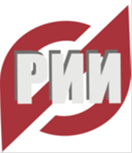 Готовы к сотрудничеству
Полищук Светлана Михайловна, руководитель ЦРИИ
8(4852) 23-07-53; e-mail polishchuk@iro.yar.ru 
Наумова Ольга Николаевна, заместитель руководителя ЦРИИ
8(4852) 23-07-63; e-mail naumova@iro.yar.ru 
Алферова Анна Борисовна, старший методист ЦРИИ
8(4852) 23-07-61; e-mail alferova@iro.yar.ru
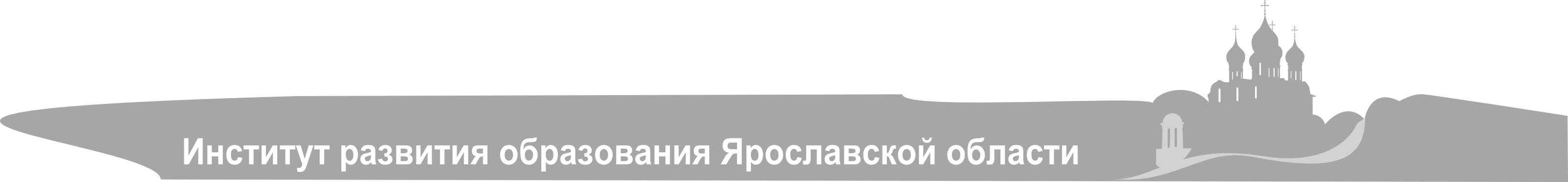